Payor | Manage appeals
Microsoft 365 Copilot and Copilot Studio
Extend
Claims processing time
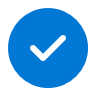 Value benefit
KPIs impacted
Cost savings
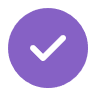 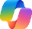 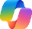 Business Chat2
+ Copilot Pages
Business Chat2
+ Copilot Pages
1. Get requested appeal context
2. Gather pre-clinical research
3. Share case information
Use a Copilot agent to analyze requested appeal documents, medical records, and supporting documents such as clinical guidelines and policy terms.
Use a Copilot agent to summarize lengthy documents (analyzed in step 1) to create comprehensive case summaries, highlighting key points for review.
Use Copilot Pages to generate a note to the A&G Analyst(s) outlining the summarized information. A&G Analysts can review/ refine the summary and add their insights and updates.
Copilot Agent3
+ Connection to Claims Management System
+ Connection to Provider Management System
+ Connection to Document Management System
Copilot Agent3
+ Connection to Claims Management System
+ Connection to Provider Management System
+ Connection to Document Management System
Copilot Agent3
+ Connection to Claims Management System
+ Connection to Provider Management System
+ Connection to Document Management System
Copilot Agent3
+ Connection to Claims Management System
+ Connection to Provider Management System
+ Connection to Document Management System
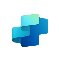 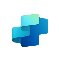 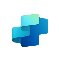 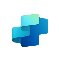 Benefit: Saves time for the appeal and grievances (A&G) Analyst and ensures critical information is easily accessible.
Benefit:  Assists A&G Analysts in understanding the case by providing relevant insights.
Benefit: Enhances clarity and comprehension about the appeals, reduces time, leading to more accurate resolutions.
6. Appeals documentation
5. Share resolution suggestions
4. Decision-making support
Use Copilot Pages to maintain a durable record of all discussions, decisions, and supporting documents, which can be easily referenced in future appeals or audits.
Use a Copilot agent to generate resolution suggestions and provide a ranked list of suggestions with supporting rationale for each option with A&G team for comprehensive review.
Use a Copilot agent to analyze similar past cases, clinical guidelines, and policy terms to assist in decision-making.
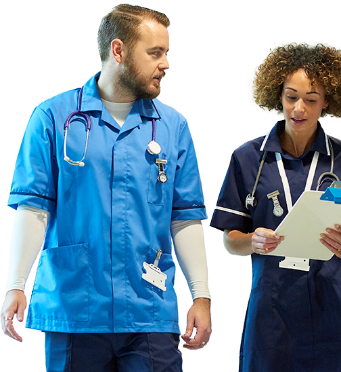 Benefit: Saves time creating documentation.
Benefit: Assist the A&G Analysts in consistent and accurate decision making.
Benefit: Reduces the probability of human error by A&G Analysts by leveraging these insights.
1Access Copilot at copilot.microsoft.com or the Microsoft Copilot mobile app and set toggle to “Web”.
2Access Business Chat at copilot.microsoft.com, the Microsoft Copilot mobile app, or the Copilot app in Teams, and set toggle to “Work”.
3Copilot agents allow Microsoft 365 Copilot to access your company-specific apps. In the past this would have required an API call to get data from a system of record.
The content in this example scenario is for demonstration purposes only. You should evaluate how Copilot aligns with your organization’s business processes, regulatory requirements, and responsible AI principles.